Binding and Scoping
Read: Scott, Chapter 3.1, 3.2 and 3.3.1, 3.3.2 and 3.3.6
1
Lecture Outline
Notion of binding time
Object lifetime and storage management

An aside: Stack Smashing 101

Scoping
Static scoping 
Dynamic scoping
2
Programming Languages CSCI 4430, A. Milanova
Notion of Binding Time
Binding time (Scott): the time an answer becomes associated to an open question
3
Programming Languages CSCI 4430, A. Milanova
Notion of Binding Time
Static
Before program execution


Dynamic
During program executes
4
Programming Languages CSCI 4430, A. Milanova
[Speaker Notes: Compile time - often layout of statically defined data in memory is chosen at this time    
Link time - separately complied modules of a program are joined together by linker (e.g., adding in standard library routines for I/O)]
Examples of Binding Time Decisions
Binding time (Scott): the time an answer becomes associated to an open question

Binding a variable name to a memory location
Static or dynamic
Determined by scoping rules
Binding a variable/expression to a type
Static or dynamic
Binding a call to a target subroutine
Static (as it is in C, mostly) or dynamic (virtual calls in Java, C++)
5
Example: Binding Variables to Locations
Map a variable to a location
Map variable at use to a location
Map subroutine at use to target subroutine 
Determined by scoping rules
Static scoping
Binding before execution
Dynamic scoping
Binding during execution
More on scoping later…
int x,y;void foo(int x) {   y = x;   int y = 0;   if (y) {     int y;     y = 1;	
   }}
6
Programming Languages CSCI 4430, A. Milanova
General View of Dynamic Binding
Dynamic binding
What are the advantages of dynamic binding?
Disadvantages?


An example: Cost of dynamic binding of call to target method in OO languages
7
Programming Languages CSCI 4430, A. Milanova
[Speaker Notes: Virtual calls are the cornerstone of OO design.]
Example: Cost of Dynamic Dispatch in C++
a
e
b
d
A
B
C
D
E
A
B
C
E
D
0
4
7
8
a
c
f
g
5
1
2
6
Source: Driesen and Hölzle, OOPSLA’96
a
a
0
a
c
f
acf
e
3
1
2
a
e
ag
bd
0
4
Virtual function tables (VFTs)
Capital characters denote classes,
lowercase characters message selectors,
and numbers method addresses
load [object_reg+#VFTOffset],table_reg
load [table_reg+#selectorOffset],method_reg
call method_reg
8
Programming Languages CSCI 4430, A. Milanova
Extra instructions: cost extra
[Speaker Notes: C++ programs spent about 5.2% of their time in dispatch code. 
For all virtual it is 13.7% of their time in dispatch code.]
Other Choices Related to Binding Time
Pointers: introduce “heap variables”
Good for flexibility – allows dynamic structures
Bad for efficiency – direct cost: accessed indirectly; indirect cost: compiler unable to perform optimizations
Most PLs support pointers
Issues of management of heap memory
Explicit allocation and deallocation
Implicit deallocation (garbage collection)
PL design choices – many subtle variations
No pointers (FORTRAN 77)
Explicit pointers (C++ and C)
Implicit pointers (Java)
9
Lecture Outline
Notion of binding time
Object lifetime and storage management

An aside: Stack Smashing 101

Scoping
Static scoping 
Dynamic scoping
10
Programming Languages CSCI 4430, A. Milanova
Storage Allocation Mechanisms
Static storage – an object is given absolute address, which is the same throughout execution 
What is an example of static data?
Stack storage – stack objects are allocated on a run-time stack at subroutine call and deallocated at return
Needs a stack management algorithm
What is an example of stack data?
Heap storage - long-lived objects are allocated and deallocated at arbitrary times during execution
Needs the most complex storage management algorithm
11
Programming Languages CSCI 4430, A. Milanova
[Speaker Notes: Typically, PL implementation supports 3 kinds of storage.

Static data – e.g., Java static variables associated with all instances 
of a class, or compile-time constants that are shared across 
entire program such as Fortran’s constant pool (0).

Stack data - parameters and local variables of a subroutine.

Heap data – e.g., Java objects.

Most modern languages use a mixture of these kinds of objects 
and memory disciplines.]
Combined View
Runtime Memory
.text
.rodata
Static storage: .text (program code),
.rodata, .data, etc.

Stack contains one stack frame 
per executing subroutine
Stack grows from higher towards
lower memory addresses

Heap contains objects allocated
and not yet de-allocated 
Heap grows from lower towards 
higher memory addresses
.data
[heap]
libraries (libc…)
[stack]
12
Memory graph courtesy of RPISEC/MBE class.
Examples of Static Data
Program code
Global variables
Tables of type data (e.g., inheritance structure)
Dispatch tables (VFTs) and other tables
Other
13
Programming Languages CSCI 4430, A. Milanova
[Speaker Notes: In Java, you can have dynamic loading of classes, 
so the inheritance structure may be altered at run time.]
Examples of Stack Data
What data is stored on the stack?
Local variables, including parameters
Compiler-generated temporaries (i.e., for expression evaluation)
Bookkeeping (stack management) information
Return address
14
Programming Languages CSCI 4430, A. Milanova
Run-time Stack
Stack contains frames of all subroutines that have been entered and not yet exited from
Frame contains all information necessary to update stack when subroutine is exited
Stack management uses two pointers: fp (frame pointer) and sp (stack pointer)
fp points to a location at the start of current frame
In higher memory (but lower on picture)
sp points to the next available location on stack (or the last used location on some machines)
In lower memory (but higher up on picture)
fp and sp define the beginning and the end of the frame
15
Run-time Stack
16
Programming Languages CSCI 4430, A. Milanova
Run-time Stack Management
Addresses for local variables are encoded as sp + offset
But may also have fp - offset

Idea: 
When subroutine is entered, its frame is placed on the stack. sp and fp are updated accordingly 
All local variable accesses refer to this frame 
When subroutine is exited, its frame is removed from the stack and sp and fp are updated accordingly
17
Programming Languages CSCI 4430, A. Milanova
Frame Details
Arguments to called routines

Local variables, including parameters
Temporaries

Miscellaneous bookkeeping information
Saved address of start of caller’s frame (old fp)
Saved state (register values of caller), other

Return address
18
Programming Languages CSCI 4430, A. Milanova
Frame Example
void foo(double rate, double initial) {
  double position; … 
  position = initial + rate*60.0; …
  return; 
}
Assume bar calls foo.
Frame for foo:
sp ->
Locals


Temporaries

Misc bookkeeping info

Return address in code of caller
position
initial
rate

tmp
… 
old fp
return address
fp ->
19
[Speaker Notes: We’ll see more detail about this when we talk about scoping – 
how we can access non-local variables]
Lecture Outline
Notion of binding time
Object lifetime and storage management

An aside: Stack Smashing 101
Slides courtesy of RPISEC/MBE
Scoping
Static scoping 
Dynamic scoping
20
Programming Languages CSCI 4430, A. Milanova
Stack Frames
In x86-64 RBP is fp and RSP is sp. Define the stack frame for the currently executing function
local variables
pointer to previous frame
return address
note: for 64bit, each 'slot' is 8 bytes
RSP ->
<- local var
<- local var
void foo() {
  long long x = 0x1337;
  char str[16];
  strcpy(str, "ABCDEFGH0123456");
}
<- caller frame RBP
RBP ->
<- return address
21
What is corruption?
What happens if a programmer makes 
a simple mistake:

	char foo[64];
	int money = 0;
	gets(foo);
22
gets()?
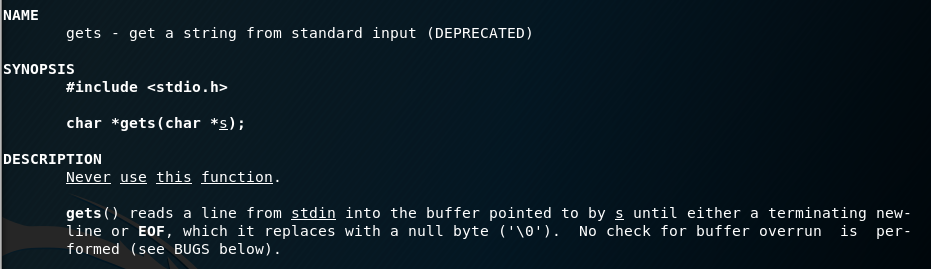 23
Stack Smashing 101
Lower Memory



















Higher Memory
main() has a
stack frame
- Contains local variables
- Pointer to previous frame
- Return address
Start of 
char foo[64]
End of foo
money = 0
Not supposed to touch
Base pointer
RETURN ADDRESS
24
Stack Smashing 101
Lower Memory



















Higher Memory
As gets() continues to read input, we fill up the 64 bytes allocated for buffer foo
Start of 
char foo[64]
End of foo
money = 0
Not supposed to touch
Base pointer
RETURN ADDRESS
25
Stack Smashing 101
Lower Memory



















Higher Memory
As gets() continues to read input, we fill up the 64 bytes allocated for foo

Go far enough, it corrupts important data!
Start of 
char foo[64]
End of foo
money = 0
Not supposed to touch
Base pointer
RETURN ADDRESS
26
Stack Smashing 101
We can give ourselves money!
If we want to set money to 0x1337beef we need to know:
Most x86 machines are little endian (little byte goes first)
Meaning the byte order for numbers is "backwards" in memory
0x01020304 would be
27
Stack Smashing 201
What else can we corrupt?

What happens if you corrupt further? When does it segfault?
What was that about a return address?
28
Stack Smashing 201
When func() is called, runtime stores the return address on the stack (i.e., the address of the instruction that immediately follows call func in main)
int func() {
	puts("Hello World");
	return 17;
}
int main() {
	int res = func();
	return 0;
}
29
Stack Smashing 201
Before the call:
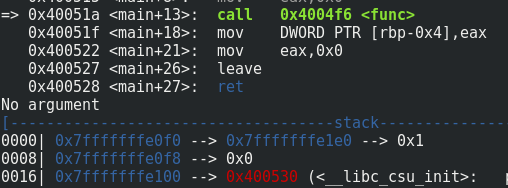 30
Stack Smashing 201
Before the call:				After the call:
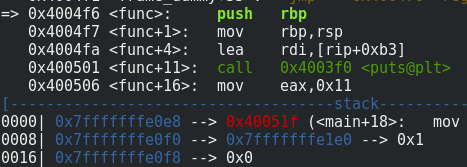 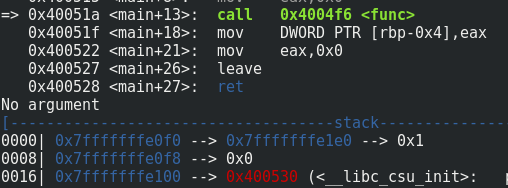 Return address points back to where it left off in main
31
Stack Smashing 201
Returning just takes whatever is on the top of the stack, and jumps there, equivalently: pop rip

About to return:
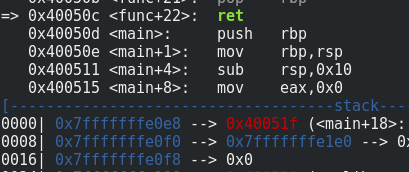 32
Stack Smashing 201
Returning just takes whatever is on the top of the stack, and jumps there, equivalently: pop rip

About to return:		   Returned back to main:
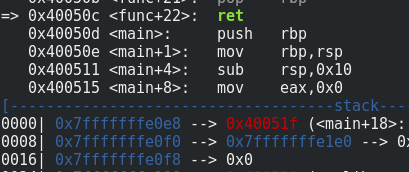 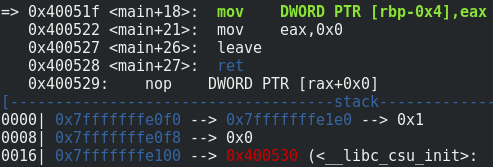 33
Stack Smashing 201
Returning just takes whatever is on the top of the stack, and jumps there, equivalently: pop rip

About to return:						Returned back to main:
What if we change this???
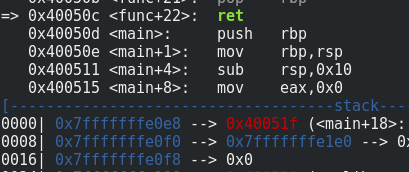 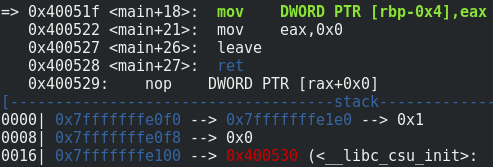 ?!?!?!?
34
Stack Smashing 201
Lower Memory



















Higher Memory
Without corruption:
At the end of the function, it returns
0x40051f is popped off the stack and stored in rip
Control goes to that address
We want to change this
Start of 
char foo[64]
End of foo
money = 0
Base pointer
RETURN ADDRESS
35
Stack Smashing 201
Lower Memory



















Higher Memory
Corrupted:
At the end of the function, it returns
0x4141414141414141 is popped off the stack and stored in rip
Control goes to that address
but it's invalid memory...
Segmentation fault
Start of 
char foo[64]
End of foo
money = 0
Base pointer
RETURN ADDRESS
36
Lecture Outline
Notion of binding time
Object lifetime and storage management

An aside: Stack Smashing 101

Scoping
Static scoping 
Dynamic scoping
37
Programming Languages CSCI 4430, A. Milanova
Scoping
In most languages the same variable name can be used to denote different memory locations
Scoping rules: map variable to declaration (location)
Scope: region of program text where a declaration is visible
Most languages use static scoping
Mapping from variable to declaration (or location) is made at compile time
Block-structured programming languages
Nested subroutines (Pascal, ML, Scheme, etc.)
Nested blocks (C, C++ { … })
38
Programming Languages CSCI 4430, A. Milanova
Static Scoping in Block Structured Programming Languages
Also known as lexical scoping
Block structure and nesting of blocks gives rise to the closest nested scope rule
There are local variable declaration within a block
A block inherits variable declarations from enclosing blocks
Local declarations take precedence over inherited ones
Hole in scope of inherited declaration
In other words, inherited declaration is hidden
Lookup for non-local variables proceeds from inner to outer enclosing blocks
39
Programming Languages CSCI 4430, A. Milanova
Example - Block Structured PL
main
	a, b, c: integer
	procedure P
		c: integer
		procedure S
			c, d: integer
			procedure R
			…
			end R
			R()
		end S
		R()
		S()
	end P
	procedure R
		a: integer
		… = a, b, c
	end R
      P()
 end main
main.a, main.b, P.c
main.P, P.S, main.R
main.a,main.b,S.c,S.d
main.P, P.S, S.R
S.R,P.S,main.P
Nested block structure
allows locally defined 
variables and subroutines
R.a, main.b, main.c
main.R, main.P
40
[Speaker Notes: P.c is an example of hole in scope for main.c.

Visibility of procedures is the same as visibility of variables – 
nested procedures are only knowable by the procedures that 
Would be able to access them if they were declared variable.]
main
	a, b, c: integer
	procedure P
		c: integer
		procedure S
			c, d: integer
			procedure R
		                 …
			end R
			R()
		end S
		R()
		S()
	end P
	procedure R
		a: integer
		… = a, b, c
	end R
      P()
end main
Rule: a variable is visible
if it is declared in its own block
or in a textually surrounding
block and it is not ‘hidden’ by a binding in a closer block 
(i.e., there is no hole in scope)
41
Programming Languages CSCI 4430, A. Milanova
Example with Frames
main
	a, b, c: integer /*1*/
	procedure P    /*3*/
		c: integer
		procedure S /*8*/
			c, d: integer
			procedure R /*10*/
			…
			end R /*11*/
			R()  /*9*/
		end S /*12*/
		R() /*4*/
		S() /*7*/
	end P /*13*/
	procedure R /*5*/
		a: integer
		… = a, b, c
	end R /*6*/
	P() /*2*/ …
 end main /*14*/
at /*1*/
main
---
---
a
b
c
fp - currently 
active frame
at /*2*/, main calls
main.P
sp
top
42
Example
static link
(access link; static environment)
dynamic link
(control link; called-by chain)
main
	a, b, c: integer /*1*/
	procedure P    /*3*/
		c: integer
		procedure S /*8*/
			c, d: integer
			procedure R /*10*/
			…
			end R /*11*/
			R()  /*9*/
		end S /*12*/
		R() /*4*/
		S() /*7*/
	end P /*13*/
	procedure R /*5*/
		a: integer
		… = a, b, c
	end R /*6*/
	P() /*2*/ …
 end main /*14*/
at /*3*/
main
---
---
a
b
c
main.P


c
fp
sp
top
43
[Speaker Notes: Within procedure P, uses of a are main.a, 
uses of b are main..b and uses of c are P.c]
Example
at /*5*/
main
---
---
a
b
c
main.P


c
main.R


a
main
	a, b, c: integer /*1*/
	procedure P    /*3*/
		c: integer
		procedure S /*8*/
			c, d: integer
			procedure R /*10*/
			…
			end R /*11*/
			R()  /*9*/
		end S /*12*/
		R() /*4*/
		S() /*7*/
	end P /*13*/
	procedure R /*5*/
		a: integer
		… = a, b, c
	end R /*6*/
	P() /*2*/ …
 end main /*14*/
at /*4*/, 
P calls main.R
fp
sp
44
[Speaker Notes: within procedure r.main, accesses to a are to r.main.a,
to b are to main.b and to c are main.c]
Example
at /*6*/ main.R exits
sp  fp
fp   old fp
in main.R’s frame
main
	a, b, c: integer /*1*/
	procedure P    /*3*/
		c: integer
		procedure S /*8*/
			c, d: integer
			procedure R /*10*/
			…
			end R /*11*/
			R()  /*9*/
		end S /*12*/
		R() /*4*/
		S() /*7*/
	end P /*13*/
	procedure R /*5*/
		a: integer
		… = a, b, c
	end R /*6*/
	P() /*2*/ …
 end main /*14*/
main
---
---
a
b
c
main.P


c
fp
sp
top
45
Example
main
---
---
a
b
c
main.P


c
P.S


c
d
main
	a, b, c: integer /*1*/
	procedure P    /*3*/
		c: integer
		procedure S /*8*/
			c, d: integer
			procedure R /*10*/
			…
			end R /*11*/
			R()  /*9*/
		end S /*12*/
		R() /*4*/
		S() /*7*/
	end P /*13*/
	procedure R /*5*/
		a: integer
		… = a, b, c
	end R /*6*/
	P() /*2*/ …
 end main /*14*/
at /*7*/, 
P calls P.S;
at /*8*/:
fp
sp
46
[Speaker Notes: in s, references to c and d are local; to a, b, are to main’s variables]
Example
main


a
b
c
main.P


c
P.S


c
d
S.R
main
	a, b, c: integer /*1*/
	procedure P    /*3*/
		c: integer
		procedure S /*8*/
			c, d: integer
			procedure R /*10*/
			…
			end R /*11*/
			R()  /*9*/
		end S /*12*/
		R() /*4*/
		S() /*7*/
	end P /*13*/
	procedure R /*5*/
		a: integer
		… = a, b, c
	end R /*6*/
	P() /*2*/ …
 end main /*14*/
at /*9*/ S calls
in S.R; at /*10*/
fp
sp
47
Example
main


a
b
c
main.P


c
P.S


c
d
main
	a, b, c: integer /*1*/
	procedure P    /*3*/
		c: integer
		procedure S /*8*/
			c, d: integer
			procedure R /*10*/
			…
			end R /*11*/
			R()  /*9*/
		end S /*12*/
		R() /*4*/
		S() /*7*/
	end P /*13*/
	procedure R /*5*/
		a: integer
		… = a, b, c
	end R /*6*/
	P() /*2*/ …
 end main /*14*/
fp
/*11*/ pop S.R’s frame
sp
48
Example
main
	a, b, c: integer /*1*/
	procedure P    /*3*/
		c: integer
		procedure S /*8*/
			c, d: integer
			procedure R /*10*/
			…
			end R /*11*/
			R()  /*9*/
		end S /*12*/
		R() /*4*/
		S() /*7*/
	end P /*13*/
	procedure R /*5*/
		a: integer
		… = a, b, c
	end R /*6*/
	P() /*2*/ …
 end main /*14*/
main


a
b
c
main.P


c
fp
/*12*/pop S’s frame
sp
49
Example
main
	a, b, c: integer /*1*/
	procedure P    /*3*/
		c: integer
		procedure S /*8*/
			c, d: integer
			procedure R /*10*/
			…
			end R /*11*/
			R()  /*9*/
		end S /*12*/
		R() /*4*/
		S() /*7*/
	end P /*13*/
	procedure R /*5*/
		a: integer
		… = a, b, c
	end R /*6*/
	P() /*2*/ …
 end main /*14*/
at /*13*/
main


a
b
c
fp
sp
/*13*/ pop P’s frame
/*14*/ pop main’s frame
so that sp  fp
50
Static Link vs. Dynamic Link
Static link for a frame of subroutine P points to the most recent frame of P’s lexically enclosing subroutine 
Bookkeeping required to maintain the static link
If subroutine P is enclosed k-levels deep from main, then the length of the static chain that begins at a frame for P, is k
To find non-local variables, follow static chain
Dynamic link points to the caller frame, this is essentially old fp stored on frame
51
Programming Languages CSCI 4430, A. Milanova
[Speaker Notes: Not always guaranteed lexically enclosing subroutine still on stack!!!]
Observations
Static link of a subroutine P points to the frame of the most recent invocation of subroutine Q, where Q is the lexically enclosing subroutine of P


Dynamic link may point to a different subroutine’s frame, depending on where the subroutine is called from
52
Programming Languages CSCI 4430, A. Milanova
An Important Note!
For now, we assume languages that do not allow subroutines to be passed as arguments or returned from other subroutines, i.e., subroutines (functions) are third-class values
When subroutines (functions) are third-class values, it is guaranteed the static reference environment is on the stack
I.e., a subroutine cannot outlive its reference environment
53
Programming Languages CSCI 4430, A. Milanova
An Important Note!
Static scoping rules become more involved in languages that allow subroutines to be passed as arguments and returned from other subroutines, i.e., subroutines (functions) are first class values

We will return to scoping later during our discussion of functional programming languages
54
Programming Languages CSCI 4430, A. Milanova
Dynamic Scoping
Allows for local variable declaration
Inherits non-local variables from subroutines that are live when current subroutine is invoked
Use of variable is resolved to the declaration of that variable in the most recently invoked and not yet terminated frame. I.e., lookup proceeds from closest predecessor on stack to furthest
(old) Lisp, APL, Snobol, Perl
55
Programming Languages CSCI 4430, A. Milanova
Example
main
	procedure Z
		a: integer
		a := 1
		Y()
		output a
	end Z
	procedure W 
		a: integer
		a := 2
		Y()
		output a
	end W
	procedure Y 
		a := 0 /*1*/
	end Y
	Z()
	W()
end main
Which a is modified at /*1*/ 
under dynamic scoping?  
Z.a or W.a or both?
56
Example
main
	procedure Z
		a: integer
		a := 1
		Y()
		output a
	end Z
	procedure W
		a: integer
		a := 2
		Y()
		output a
	end W
	procedure Y
		a := 0; /*1*/
	end Y
	Z()
	W()
end main
main calls Z,
Z calls Y,
Y sets Z.a to 0.
57
Example
main
	procedure Z
		a: integer
		a := 1
		Y()
		output a
	end Z
	procedure W
		a: integer
		a := 2
		Y()
		output a
	end W
	procedure Y
		a := 0; /*1*/
	end Y
	Z()
	W()
end main
main calls W,
W calls Y,
Y sets W.a to 0.
58
Static vs. Dynamic Scoping
main
---
---
a
b
c
main.P


c
main.R


a
main
	a, b, c: integer
	procedure P
		c: integer
		procedure S
			c, d: integer
			procedure R
			…
			end R
			R()
		end S
		R()
		S()
	end P
	procedure R
		a: integer
		… = a, b, c
	end R
	P()
 end main
Static Scoping:
   a bound to R.a, 
   b to main.b, 
   c to main.c
Dynamic Scoping:
   a bound to R.a, 
   b to main.b, 
   c to P.c
59
Dynamic Scoping
Dynamic scoping is considered a bad idea. Why?

More on static and dynamic scoping to come!
60
Programming Languages CSCI 4430, A. Milanova
The End
61
Programming Languages CSCI 4430, A. Milanova